BÀI 10
Ôn tập và kể chuyện:
 Đàn kiến con ngoan ngoãn
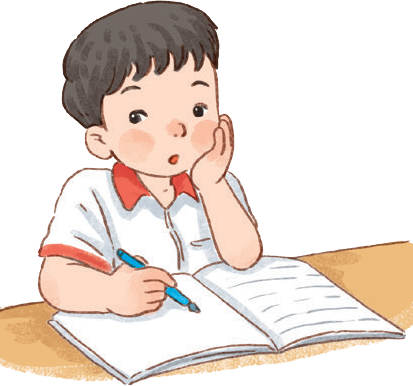 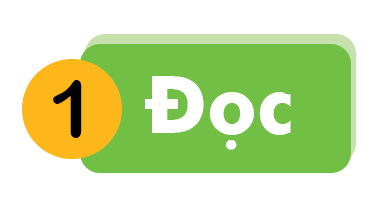 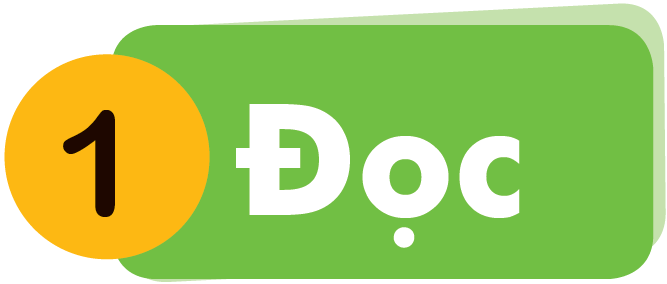 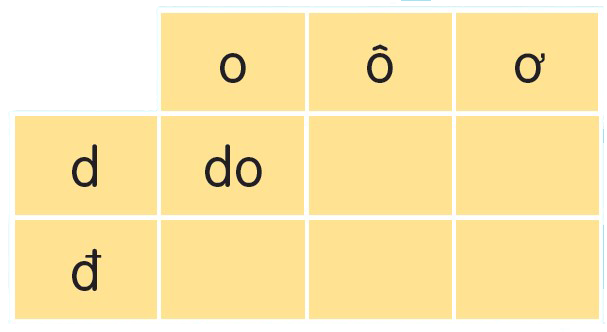 dô
dơ
đơ
đô
đo
Ê
A
E
B
C
[Speaker Notes: Click vào từng chữ thường để bật âm thanh đọc chữ đó
Chữ hoa không làm vì nặng, khó chạy slide]
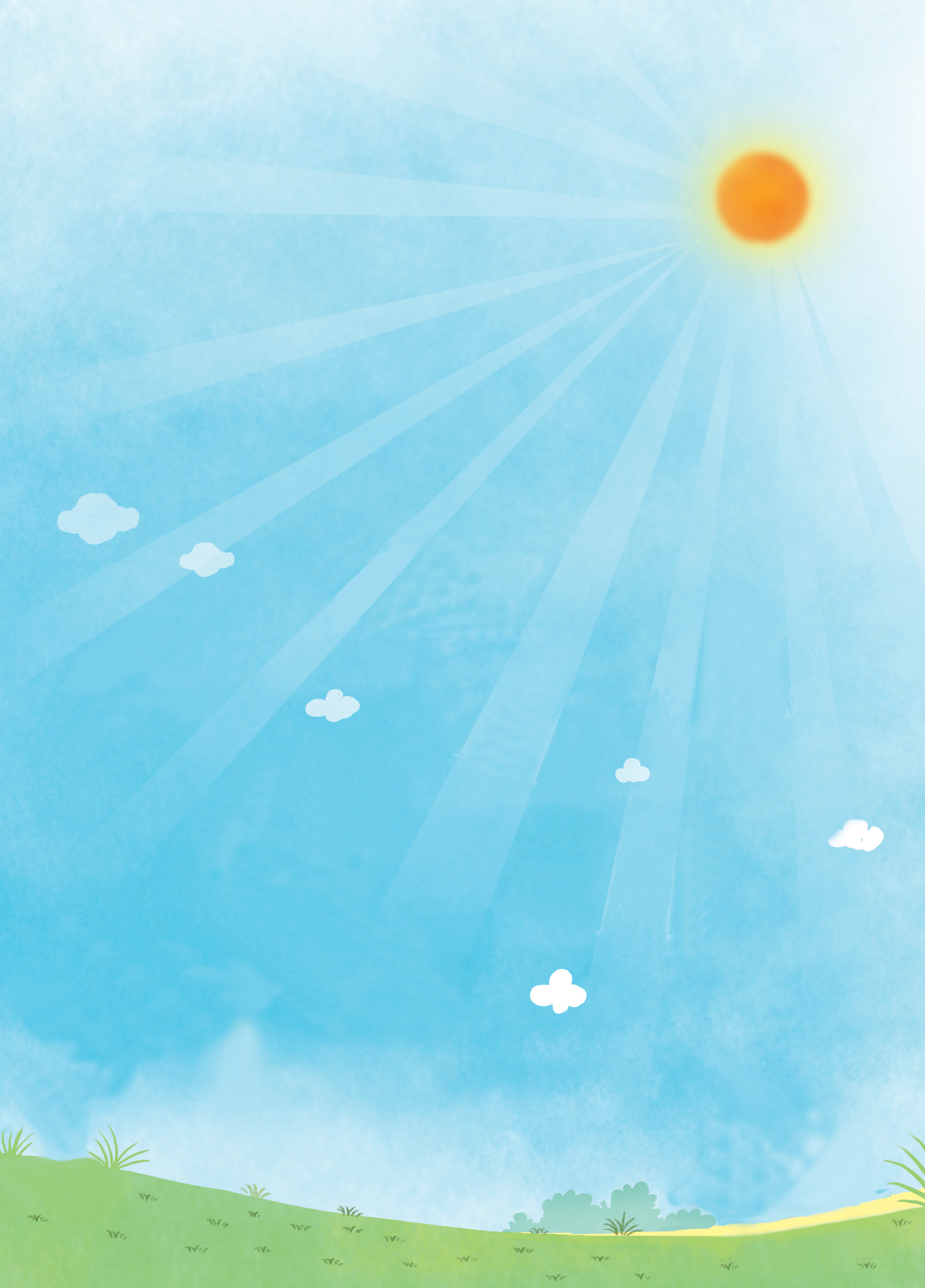 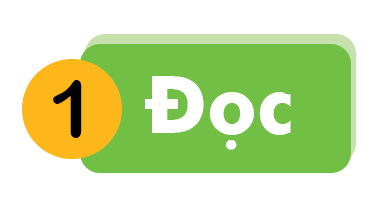 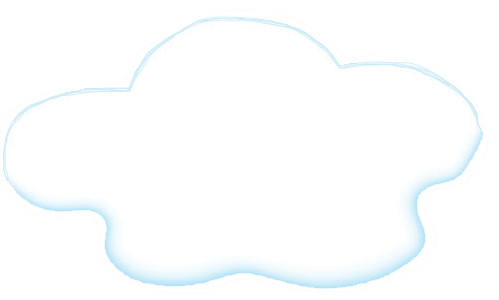 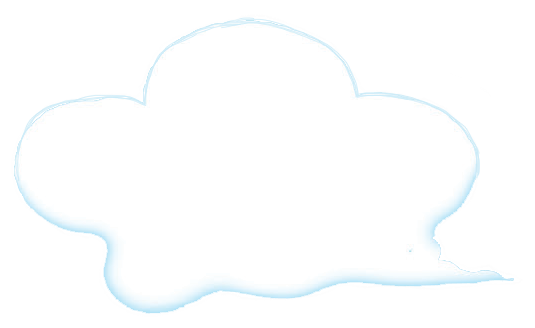 bó cỏ
đỡ bà
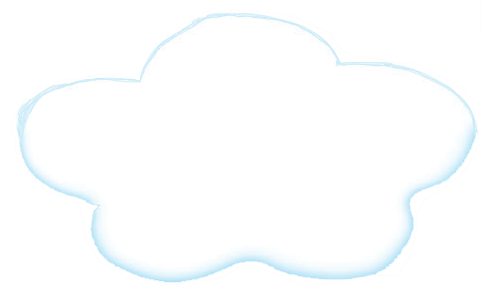 bờ đê
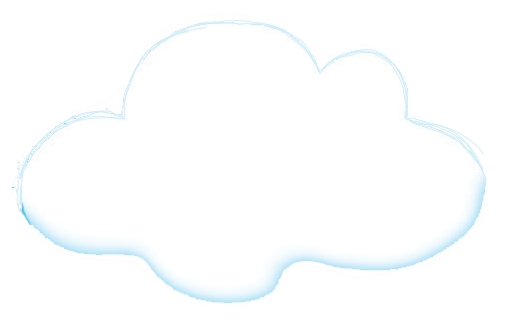 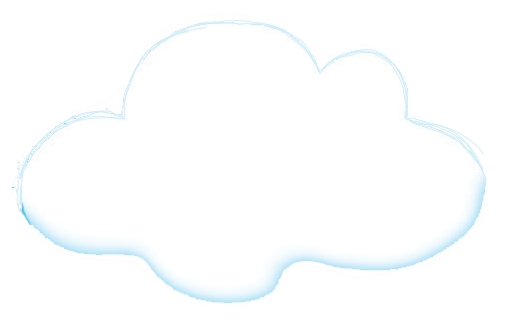 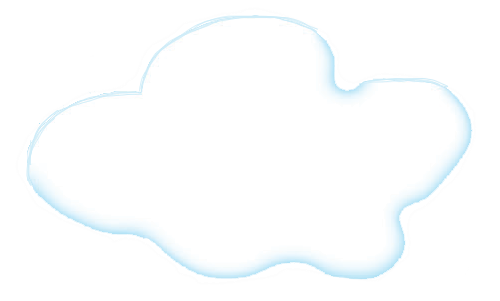 cờ đỏ
đỗ đỏ
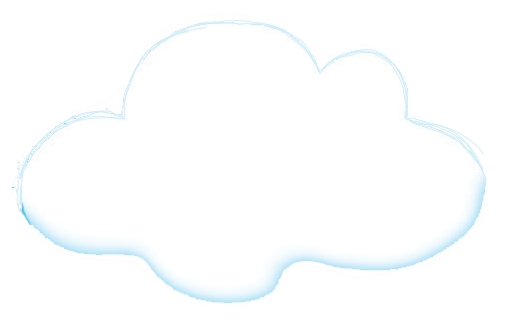 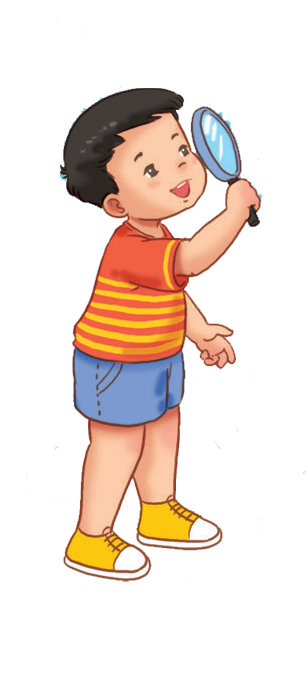 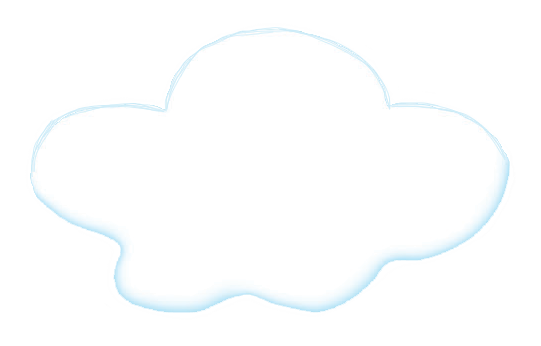 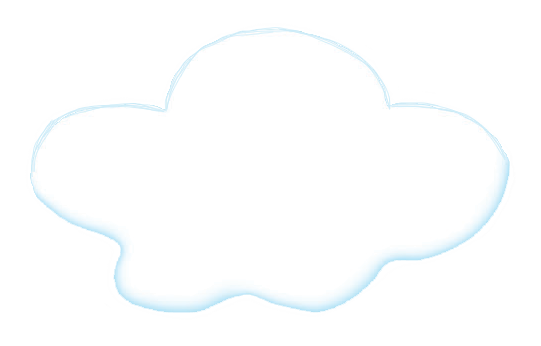 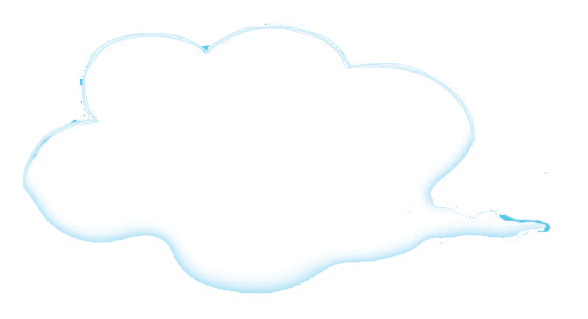 dỗ bé
cá cờ
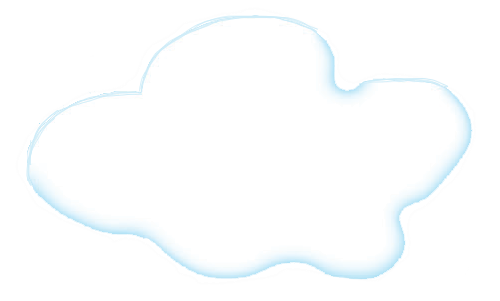 [Speaker Notes: Sau khi tách các ảnh riêng biệt mới chèn được file thu âm.]
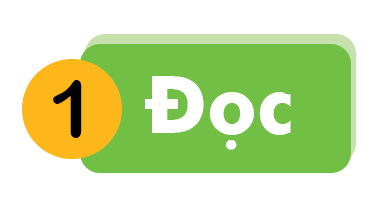 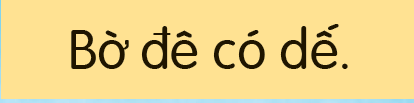 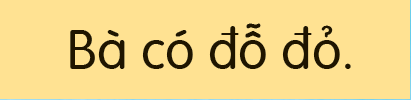 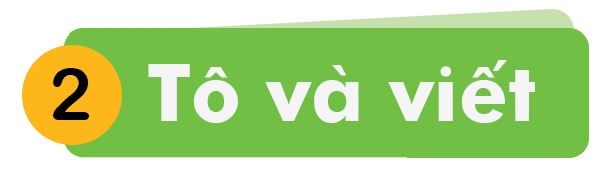 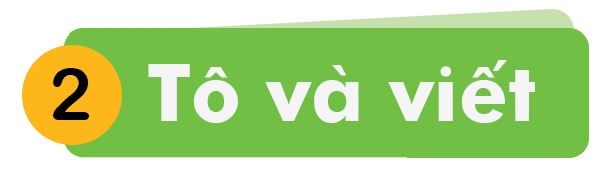 đỗ đỏ
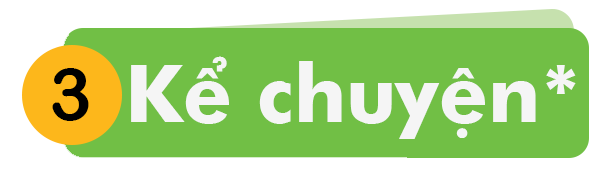 [Speaker Notes: Chưa có hiệu ứng]
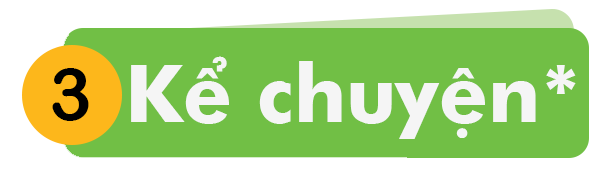 [Speaker Notes: Chưa có hiệu ứng]
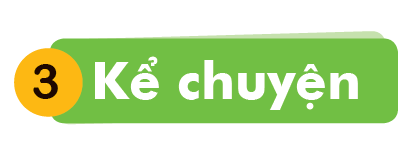 Bà kiến sống ở đâu?
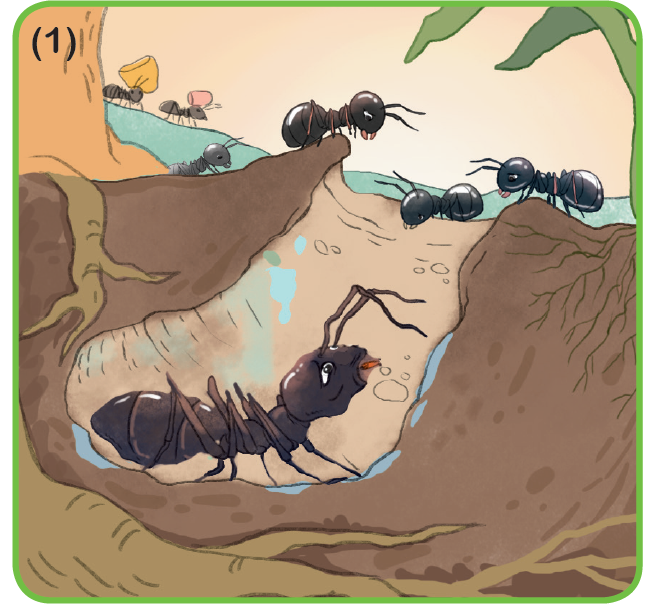 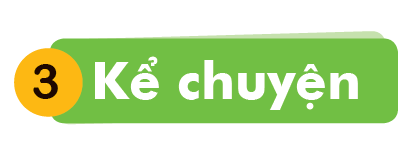 Đàn kiến con dùng vật gì để khiêng bà kiến?
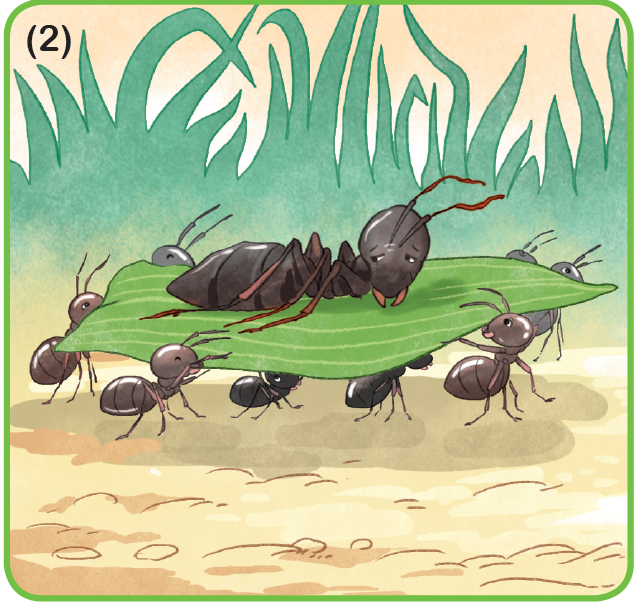 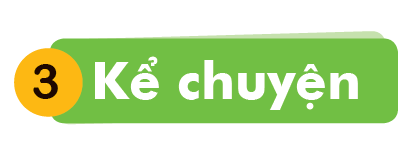 Đàn kiến con đưa bà kiến đến đâu?
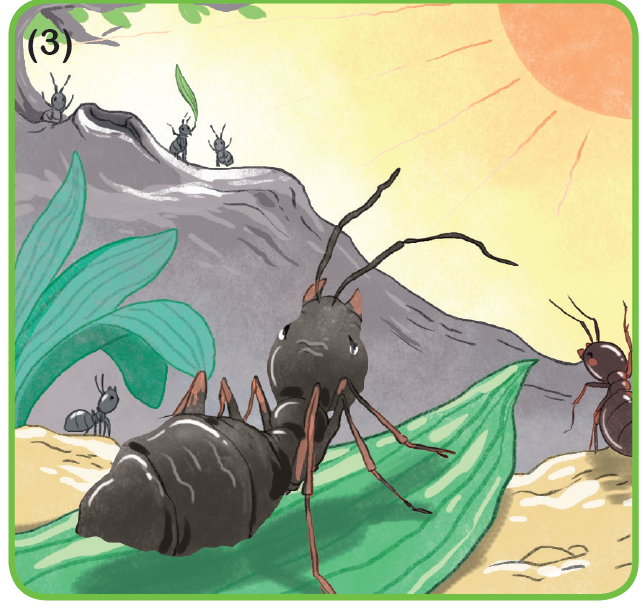 Được ở nhà mới, bà kiến nói gì với đàn kiến con?
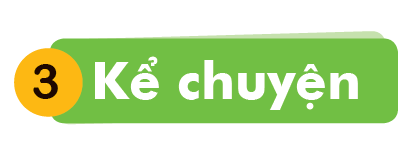 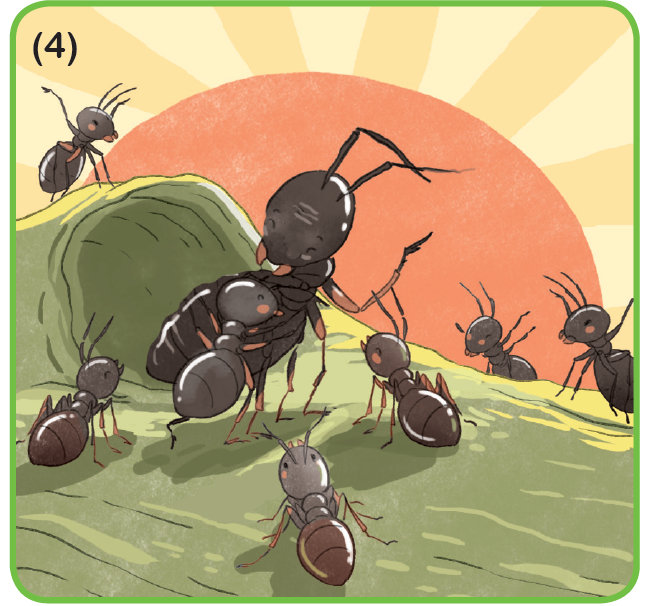 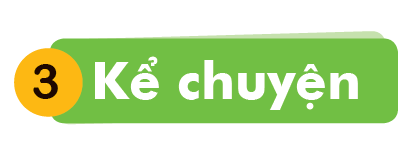 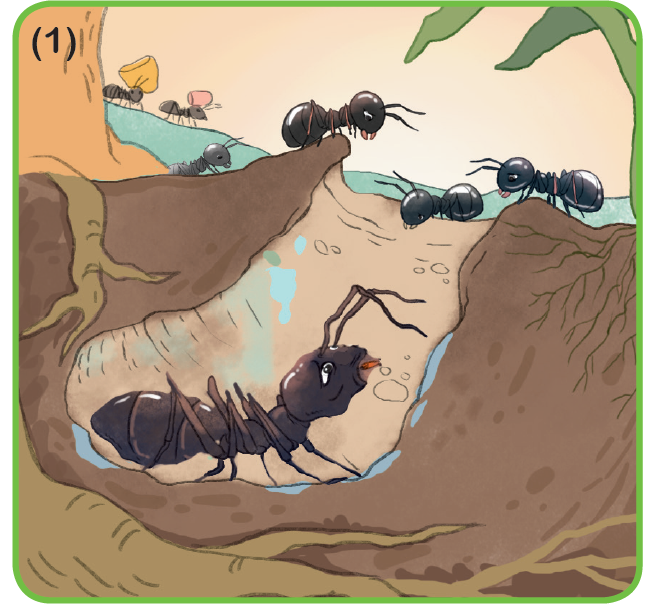 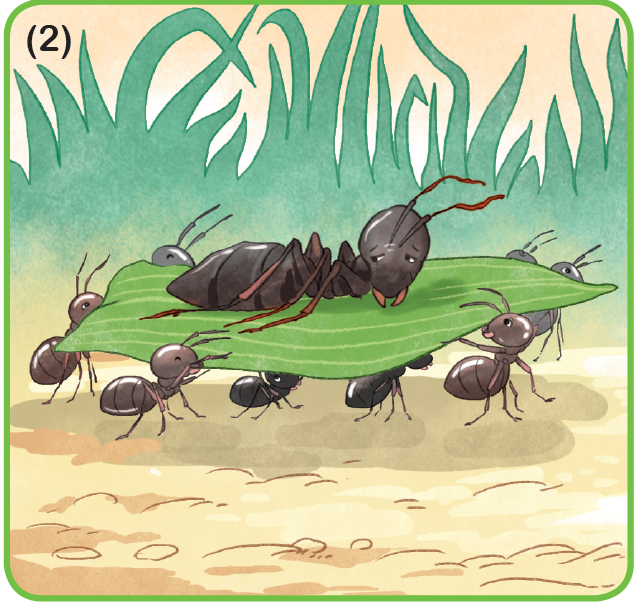 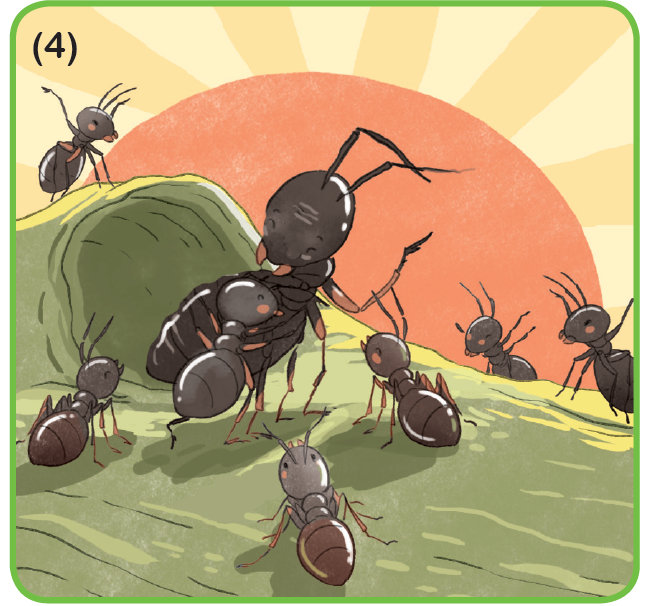 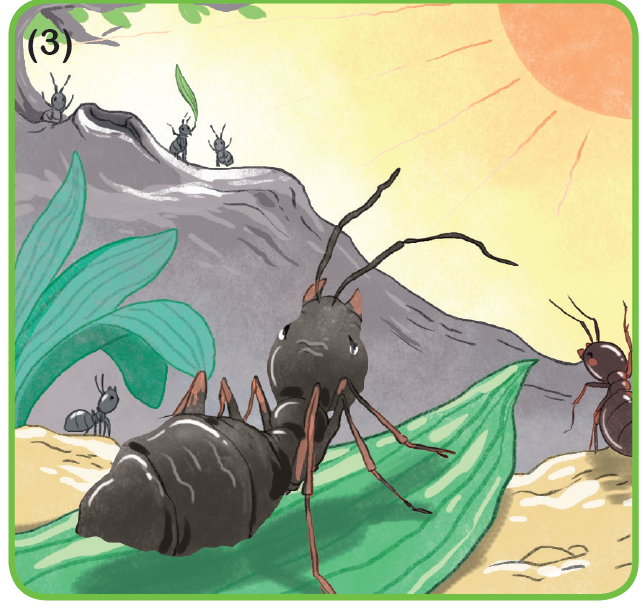 [Speaker Notes: Sau khi tách các ảnh riêng biệt mới chèn được file thu âm.]
CỦNG CỐ 
BÀI HỌC
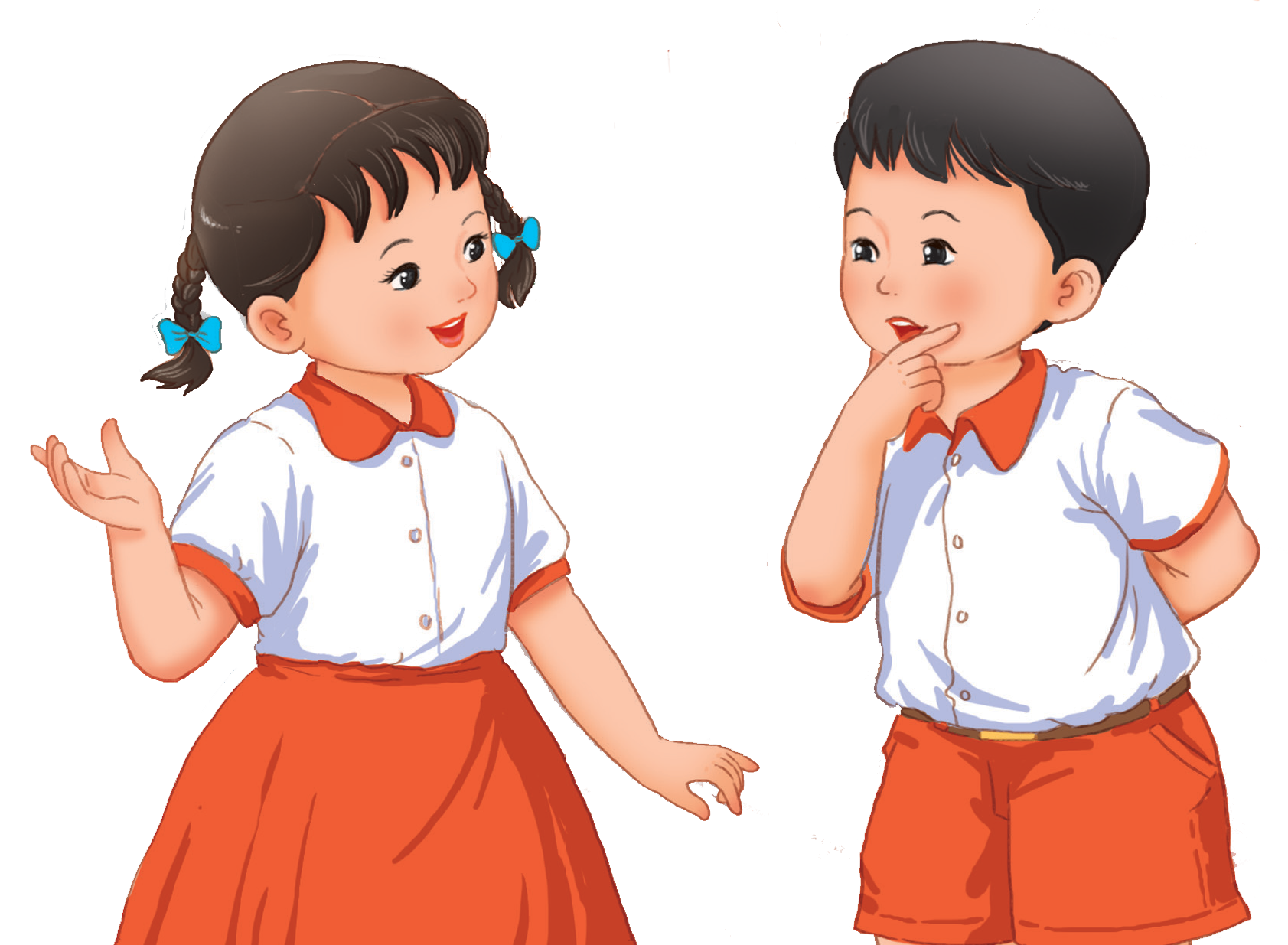